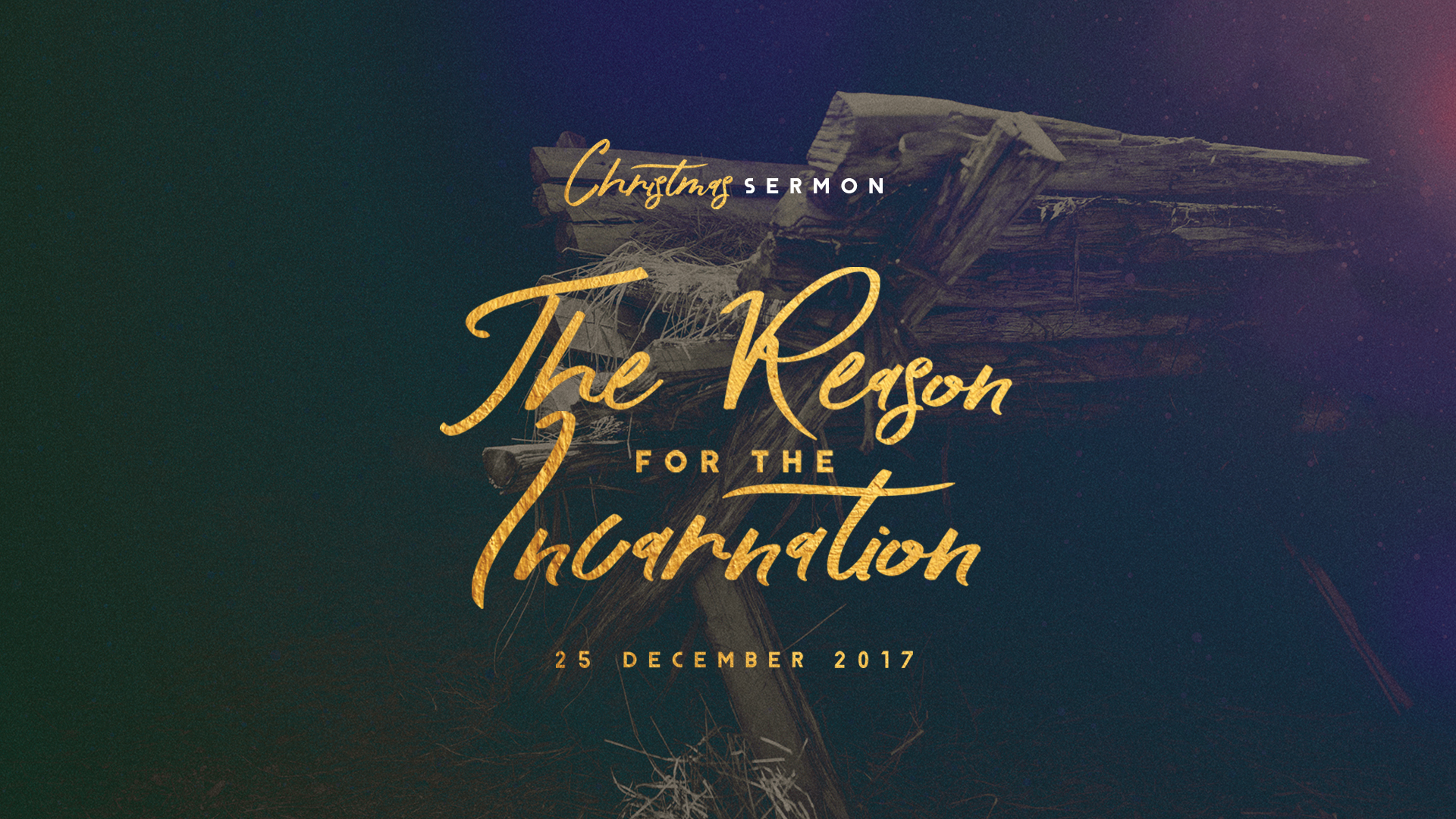 Immanuel
God with us
Micah 5:2
"But you, Bethlehem Ephrathah, Though you are little among the thousands of Judah, Yet out of you shall come forth to Me The One to be Ruler in Israel, Whose goings forth are from of old, From everlasting."
Philippians 2:6-11 (Contemporary English Version)
6 Christ was truly God. But he did not try to remain equal with God. 
7 Instead he gave up everything and became a slave, when he became like one of us. 
8 Christ was humble. He obeyed God and even died on a cross.
Philippians 2:6-11 (Contemporary English Version)
9 Then God gave Christ the highest place and honored his name above all others. 
10 So at the name of Jesus everyone will bow down, those in heaven, on earth, and under the earth. 
11 And to the glory of God the Father everyone will openly agree, "Jesus Christ is Lord!"
Why would God need to incarnate?

Why Would God need to come 
as a human person to the earth?
Why come as a 
feeble human being?
Why a gruesome Cross?
What about 
before and after?
What about other 
groups of people?
Would God need to 
incarnate multiple times?
Before the beginning,
God...
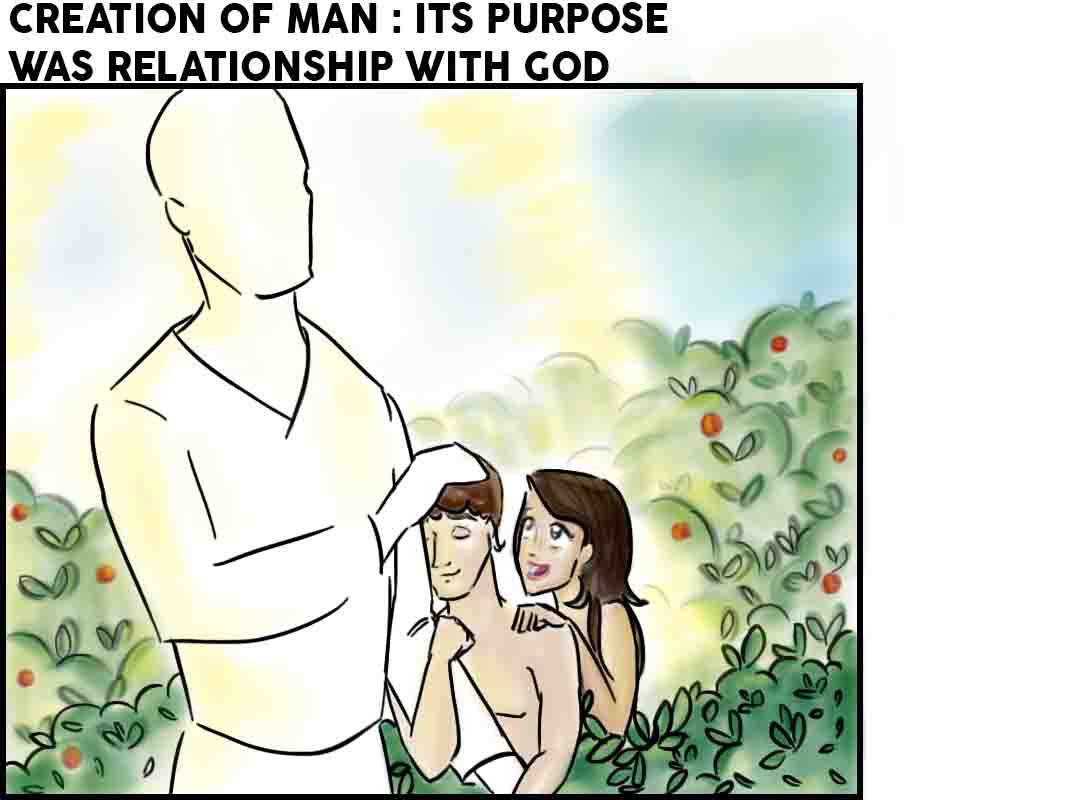 In the beginning, 
God...
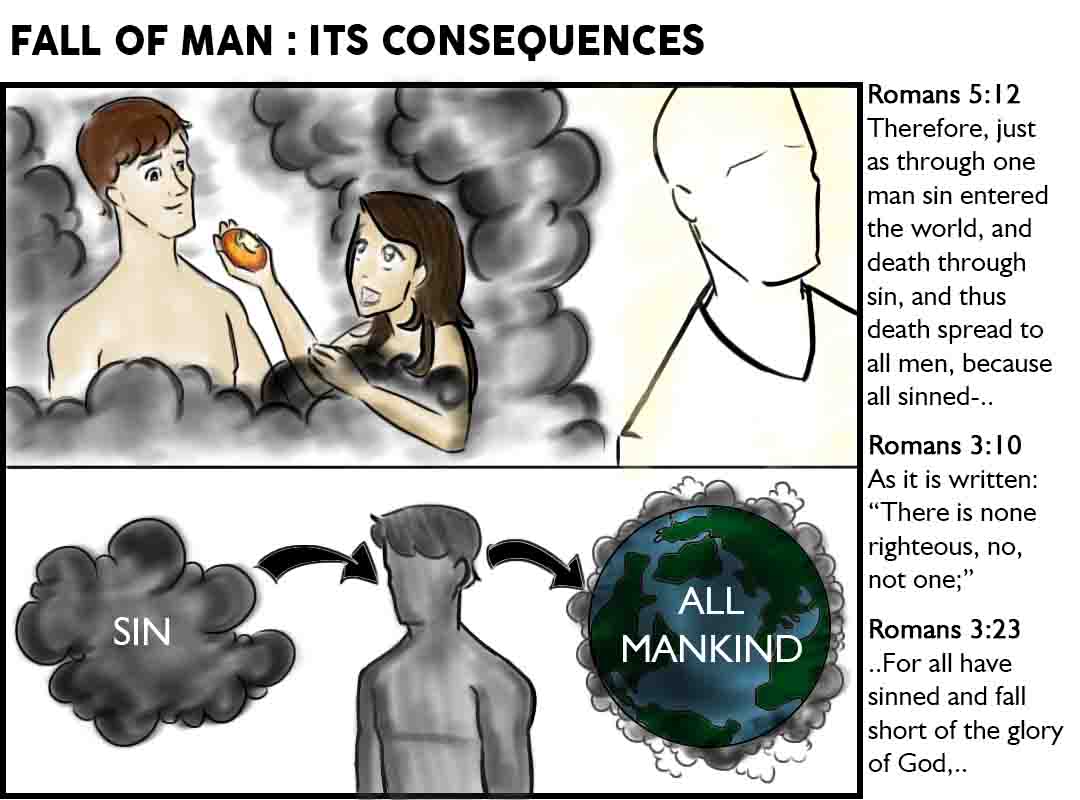 Sin and its consequences
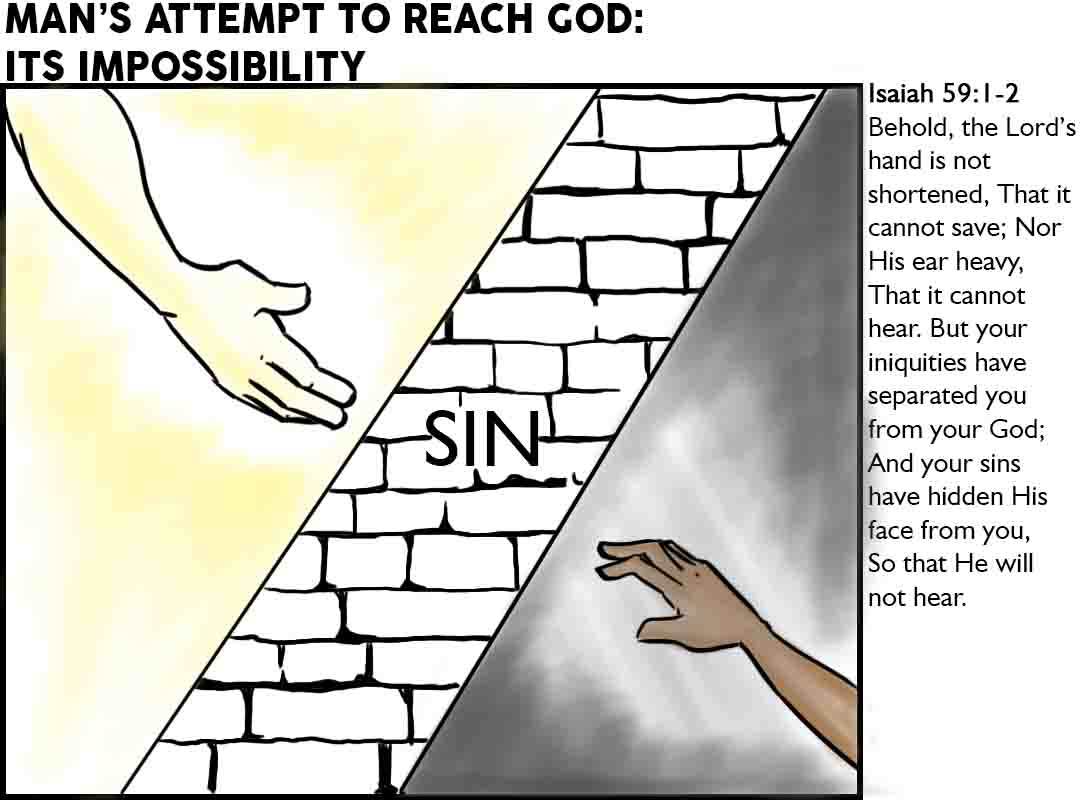 Sin and its consequences
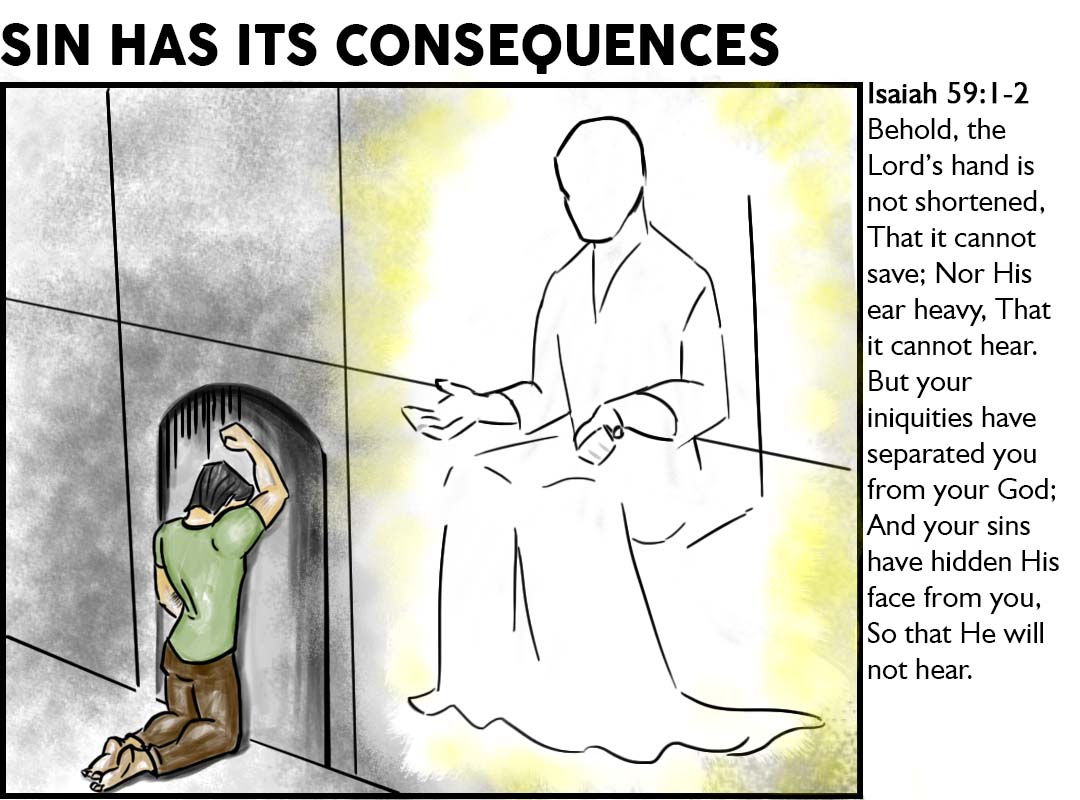 Sin and its consequences

..our attempts to reach God..futile
Why the Incarnation?

#1, He had to become a Man to REVEAL God
Why the Incarnation?

#2, He had to become a Man to DEMONSTRATE
Why the Incarnation?

#3, He had to become a Man to REPRESENT
Hebrews 2:14-18
14 Inasmuch then as the children have partaken of flesh and blood, He Himself likewise shared in the same, that through death He might destroy him who had the power of death, that is, the devil,
Hebrews 2:14-18
17 Therefore, in all things He had to be made like His brethren, that He might be a merciful and faithful High Priest in things pertaining to God, to make propitiation for the sins of the people. 
18 For in that He Himself has suffered, being tempted, He is able to aid those who are tempted.
Why the Incarnation?

#4, He had to become a Man to be the Perfect SUBSTITUTE
"The essence of sin is we human beings substituting ourselves for God, while the essence of salvation is God substituting himself for us. We...put ourselves where only God deserves to be; God...puts himself where we deserve to be." - John Stott
Romans 5:18-19
18 Therefore, as through one man's offense judgment came to all men, resulting in condemnation, even so through one Man's righteous act the free gift came to all men, resulting in justification of life. 
19 For as by one man's disobedience many were made sinners, so also by one Man's obedience many will be made righteous.
Why the Incarnation?

He had to become a Man - 
to REVEAL God
to DEMONSTRATE
to REPRESENT
to be the perfect SUBSTITUTE
Why come as a 
feeble human being?
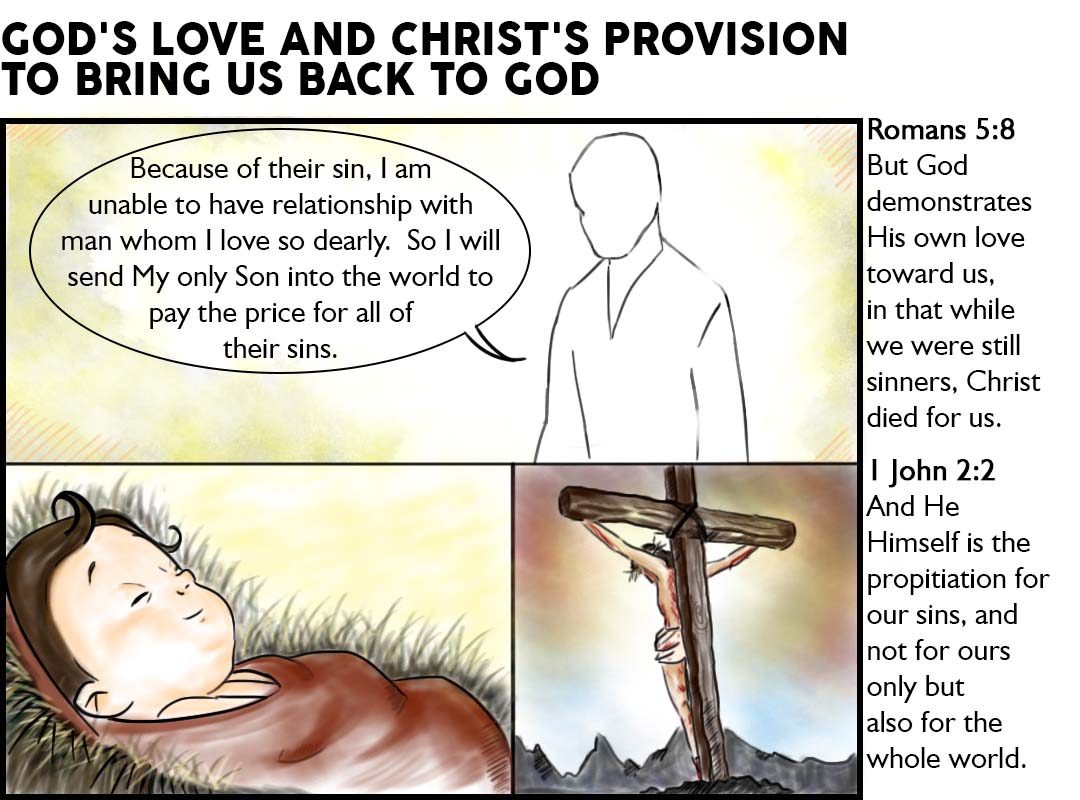 Why a gruesome Cross?
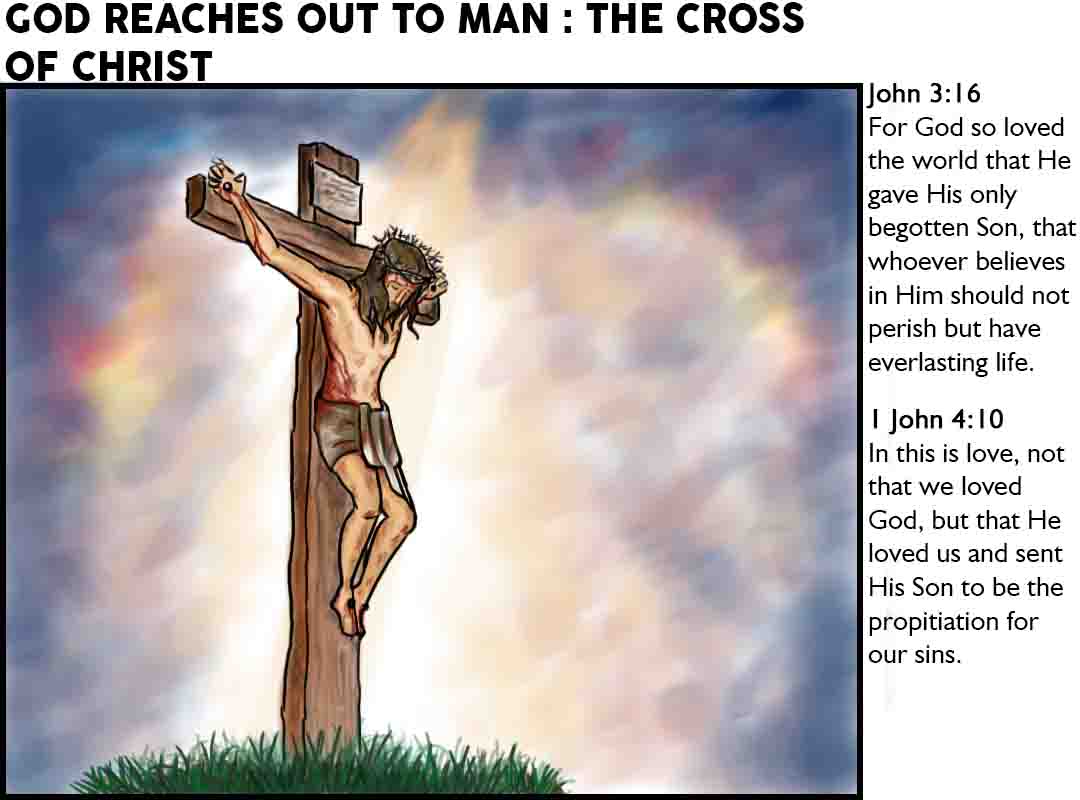 B) Forgiveness is not cheap
A) God is holy, God is love, God is just
C) True love is always substitutionary
What about before and after?
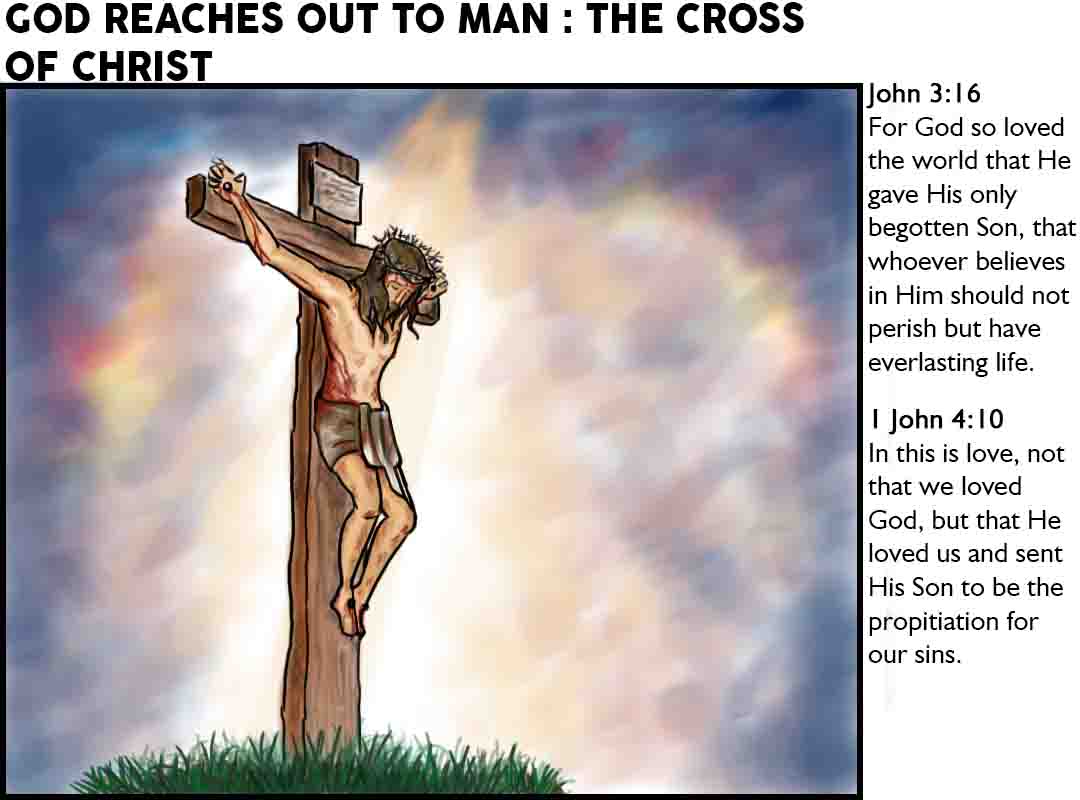 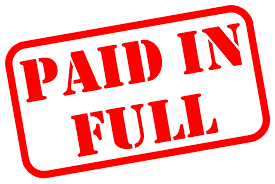 What about other groups of people?
1 John 2:2 (BBE)
He is the offering for our sins; and not for ours only, but for all the world.
Would God need to 
incarnate multiple times?
Hebrews 10:12, 14 (BBE)
12 But when Jesus had made one offering for sins for ever, he took his place at the right hand of God; 
14 Because by one offering he has made complete for ever those who are made holy.
The Reason for the Incarnation?

He had to become a Man - 
to REVEAL God
to DEMONSTRATE
to REPRESENT
to be the perfect SUBSTITUTE
Our Response
Repent, Believe, Follow

Acts 10:43
To him all the prophets give witness, that through his name everyone who has faith in him will have forgiveness of sins.